Εκπαιδευτικό μάθημα: Surviving digital
Ενότητα 2 – Πώς να δημιουργήσετε το δικό σας ερευνητικό έργο συνεισφοράς;
www.survivingdigital.eu
Εισαγωγή
Στόχοι
Αντιμετώπιση δεξιοτήτων και μαθησιακά αποτελέσματα
Θεωρητικές γνώσεις
Τεχνικές
Μελέτες περιπτώσεων και Δραστηριότητες
Συμβουλές και υποδείξεις
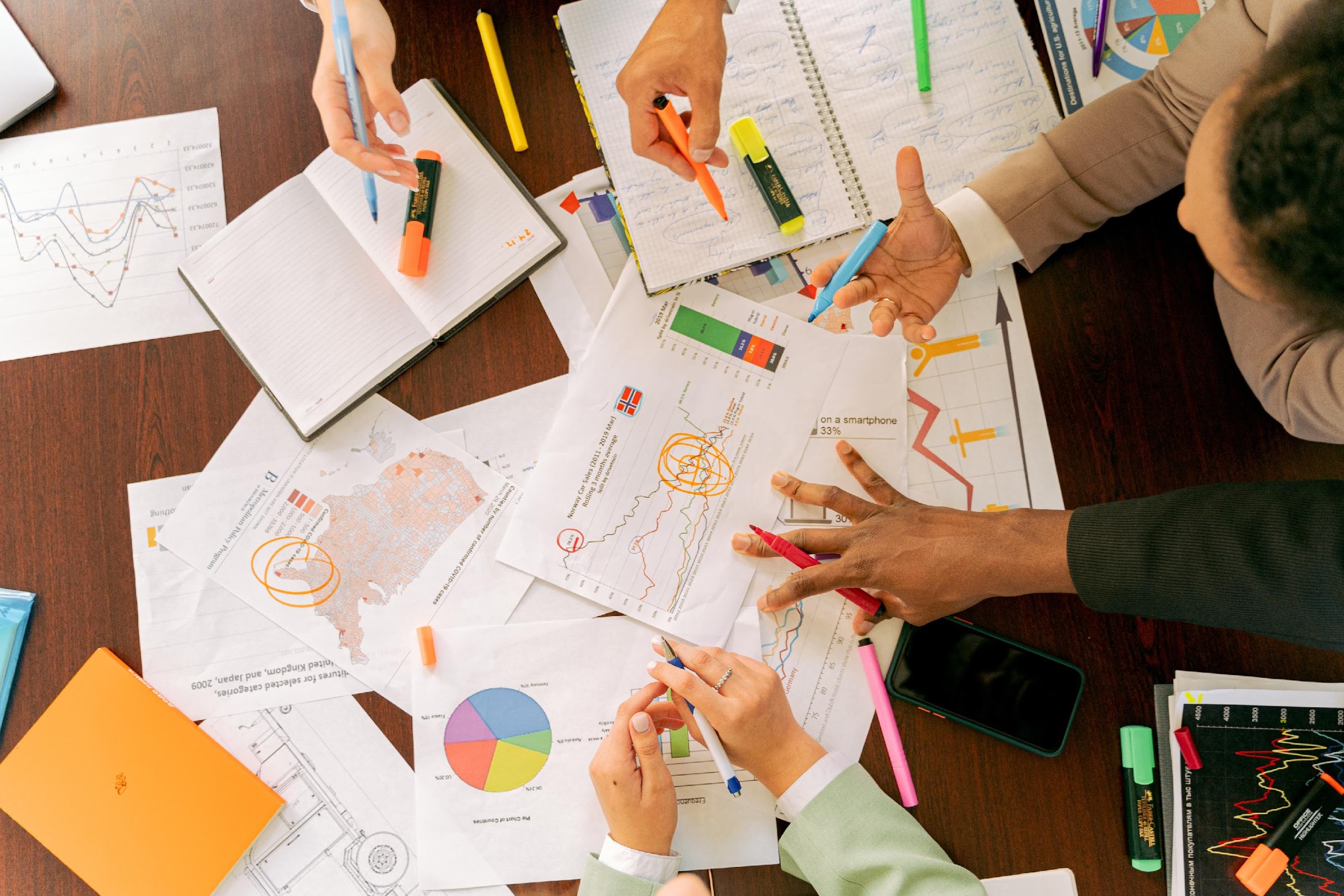 Εισαγωγή
Τα τελευταία χρόνια, έχει δοθεί αυξημένη εστίαση στις αρνητικές επιπτώσεις που μπορεί να έχει η υπερβολική έκθεση στις οθόνες στην ανάπτυξη των μικρών παιδιών. Επιστημονικές μελέτες έχουν δείξει συσχετίσεις μεταξύ του χρόνου οθόνης και της προσοχής, της ποιότητας του ύπνου, της παχυσαρκίας και της συναισθηματικής δυσρύθμισης, ενώ πολλές ευρωπαϊκές χώρες και οργανισμοί υγείας έχουν εκδώσει επίσημες συστάσεις σχετικά με τον χρόνο οθόνης και τις βέλτιστες ψηφιακές πρακτικές.
Ενώ γνωρίζουμε περισσότερα για τις επιπτώσεις της υπερβολικής έκθεσης, απέχουμε ακόμη πολύ από το να βρούμε έναν αποτελεσματικό τρόπο καταπολέμησης αυτού του προβλήματος. Η απόδειξη? Ο αριθμός των ωρών που περνούν τα παιδιά μπροστά στις οθόνες αυξάνεται. Το πρόβλημα? Σήμερα, οι τοπικές αρχές και οι φορείς υγειονομικής περίθαλψης κοινοποιούν συχνά γενικές συμβουλές σχετικά με τον προτεινόμενο χρόνο οθόνης και τους τρόπους εξάσκησης των οθονών, χωρίς να λαμβάνουν υπόψη την κατάσταση των εν λόγω γονέων. Για τις οθόνες όπως και για άλλα κοινωνικά προβλήματα, «οι συγκεντρωμένες πολιτικές και προγράμματα που δημιουργούνται από «ειδικούς», όπως γράφει ο E Stringer, «έχουν περιορισμένη επιτυχία στην επίλυση […] προβλημάτων» (2007).
Σε αυτήν την ενότητα, εξετάζουμε πώς να ξεκινήσουμε μια διαδικασία για την ανάπτυξη στρατηγικών κατά της υπερέκθεσης προσαρμοσμένες σε ένα συγκεκριμένο τοπικό πλαίσιο . Δουλεύοντας από τις αρχές της έρευνας δράσης, θα δώσει στους επαγγελματίες τα εργαλεία για να υποκινήσουν τη δουλειά με γονείς, ερευνητές και άλλους επαγγελματίες και να τοποθετηθούν λογικά για να εξασφαλίσουν μια γόνιμη και βιώσιμη συνεργατική δράση.
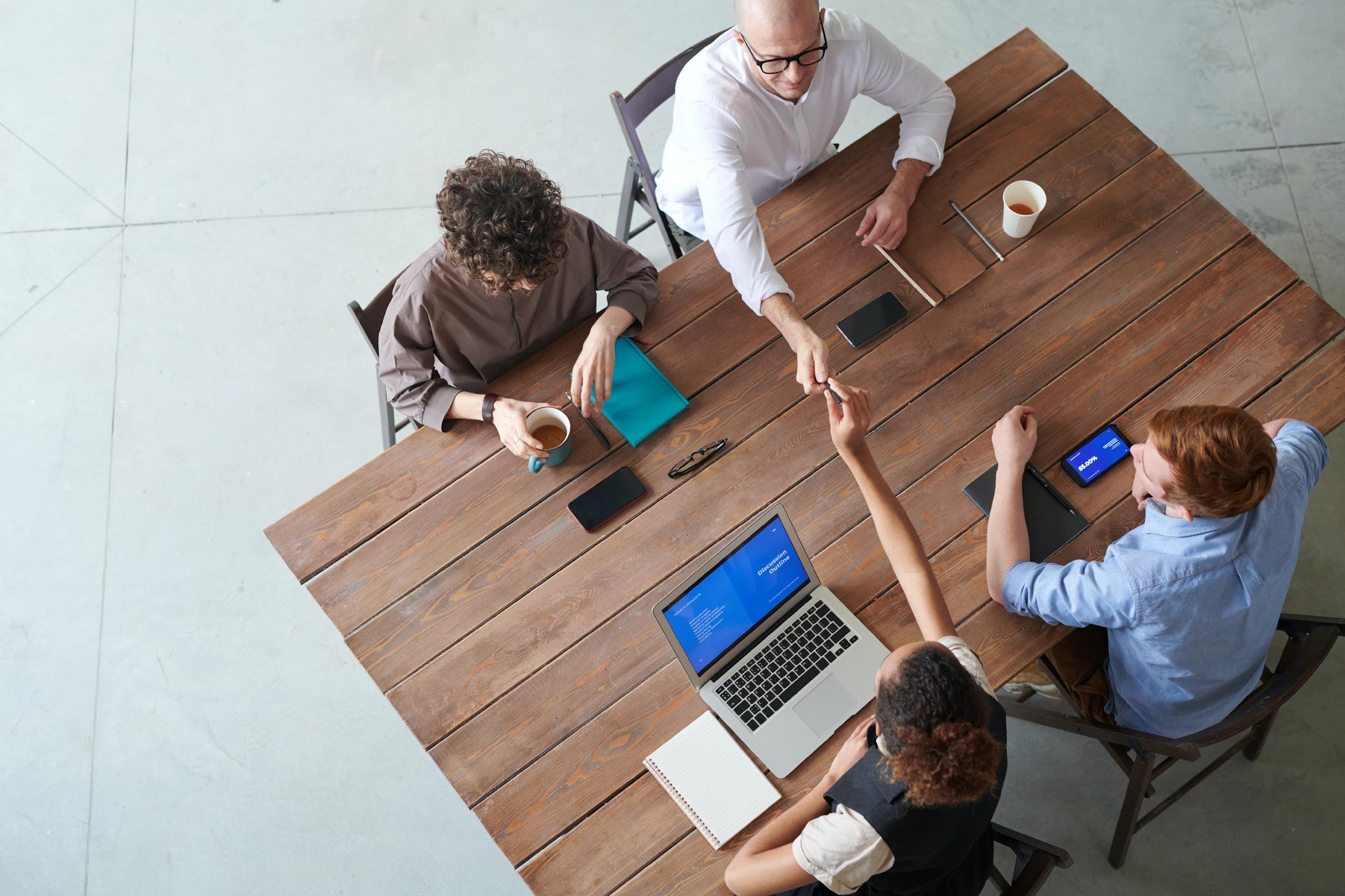 Στόχοι
Η ενότητα θα οδηγήσει τους επαγγελματίες στα κύρια βήματα για να ξεκινήσουν ένα συνεισφέρον ερευνητικό έργο σχετικά με την υπερέκθεση σε οθόνες παιδιών.
Θα τους εισαγάγει στη θεωρία πίσω από την έρευνα δράσης και θα σκιαγραφήσει τις κύριες διαφορές μεταξύ της παραδοσιακής έρευνας δράσης και της μορφής έρευνας δράσης που ονομάζουμε έρευνα συνεισφοράς .
Η θεωρία θα υποστηριχθεί από μια μελέτη περίπτωσης που θα καταδείξει πώς μπορεί να φαίνεται μια τέτοια έρευνα στην πράξη.
Τέλος, θα προτείνει τρεις συγκεκριμένες ασκήσεις που θα βοηθήσουν μια ομάδα ηθοποιών να ξεκινήσει με τη δική της δράση ενάντια στις οθόνες.
Προσδιορισμός Ευκαιριών Συνεισφορικής Έρευνας θα καθοδηγήσουν τους επαγγελματίες στον εντοπισμό συγκεκριμένων περιοχών στο πλαίσιο του χρόνου οθόνης των παιδιών όπου η συνεισφέρουσα έρευνα μπορεί να έχει ουσιαστικό αντίκτυπο.
    Τονίστε τη σημασία της συμμετοχής και της συνεργασίας της κοινότητας σε συνεισφέρουσες ερευνητικές πρωτοβουλίες.
     Περιγράψτε τις βασικές διαφορές μεταξύ της συνεισφέρουσας έρευνας και των παραδοσιακών μεθοδολογιών έρευνας δράσης.
Επισημάνετε τη σημασία των διαφορετικών προοπτικών για τη συμβολή στην ολιστική κατανόηση του ζητήματος.
Απευθυνόμενες δεξιότητες
01
Σχεδίαση
02
Συνεργασία
03
Δημιουργικότητα
04
Ομαδική εργασία και διαπροσωπικές σχέσεις
05
Ενσυναίσθηση
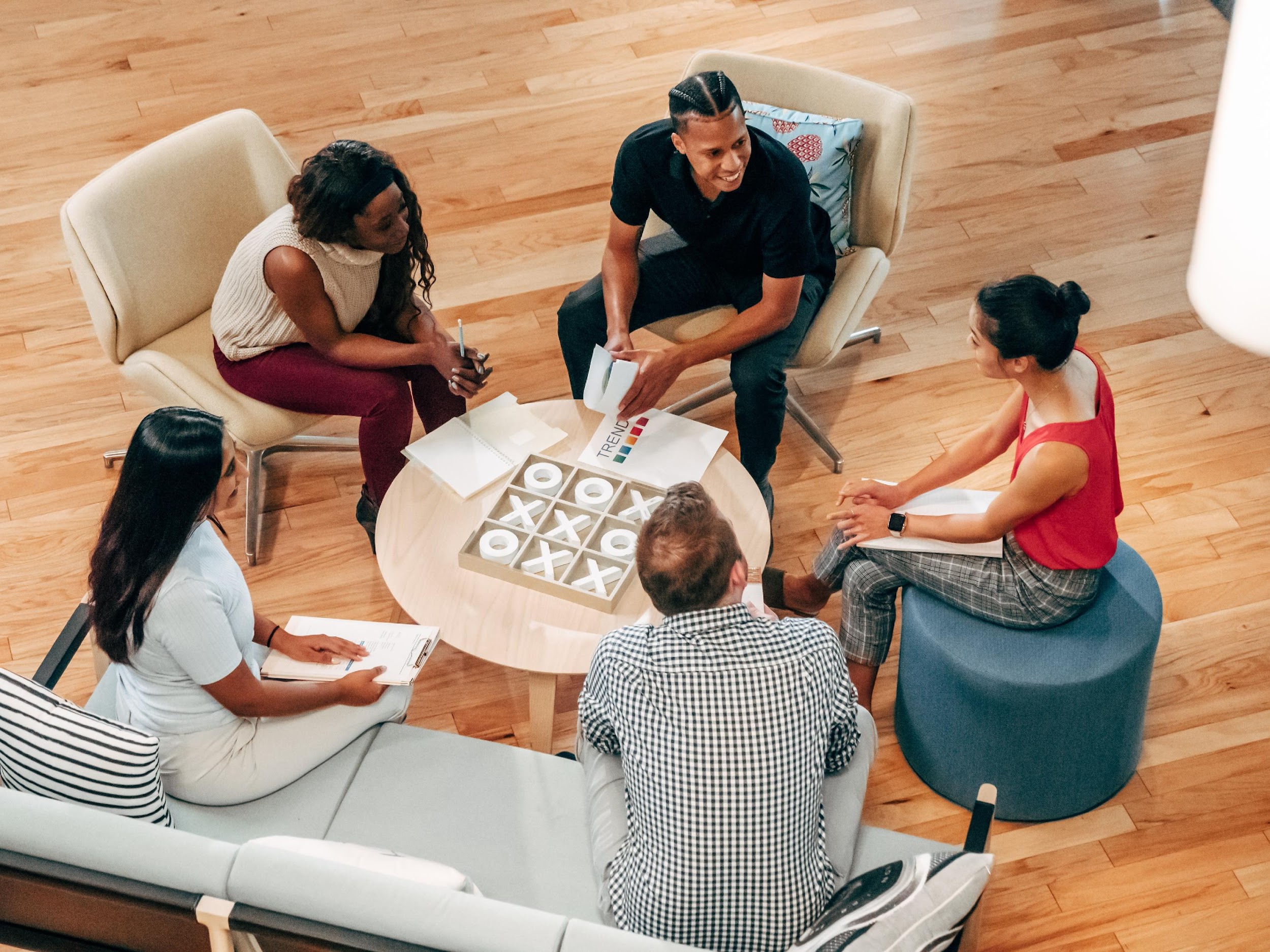 Ποια είναι τα μαθησιακά αποτελέσματα;
Τα μαθησιακά αποτελέσματα σε αυτό το πλαίσιο περιλαμβάνουν την απόκτηση νέων πληροφοριών, την ανάπτυξη ερευνητικών δεξιοτήτων, βελτιώσεις στις συνεργατικές και αναλυτικές δεξιότητες, την τόνωση της κριτικής σκέψης, την προώθηση της καινοτομίας και της δημιουργικότητας, την ενεργό συμμετοχή στη μαθησιακή διαδικασία και την απόδοση ενός αίσθηση ενδυνάμωσης και αυτονομίας καθώς οι συμμετέχοντες γίνονται ενεργοί παράγοντες στην κατασκευή γνώσης και λύσεων.
Ως εκ τούτου, θα είναι απαραίτητο: Κατανόηση των βασικών αρχών της έρευνας δράσης και της συνεισφέρουσας έρευνας.
Αποφασίστε τα απαραίτητα ενδιαφερόμενα μέρη για το ερευνητικό έργο
Καθορίστε την ατζέντα, τη θέση και τον ρόλο του ερευνητή.

Προσδιορίστε τα χαρακτηριστικά της επικράτειάς σας και μπορείτε να προσαρμόσετε την προσέγγισή σας ανάλογα.
         
Βιώστε μια αίσθηση ενδυνάμωσης και αυτονομίας ως ενεργοί παράγοντες στη δημιουργία γνώσης και την ανάπτυξη λύσεων, ενισχύοντας μια νοοτροπία δια βίου μάθησης και συνεχούς βελτίωσης.
Βιώστε μια αίσθηση ενδυνάμωσης και αυτονομίας ως ενεργοί παράγοντες στη δημιουργία γνώσης και την ανάπτυξη λύσεων, ενισχύοντας μια νοοτροπία δια βίου μάθησης και συνεχούς βελτίωσης.
Θεωρητικές γνώσεις
Η έρευνα δράσης, μια δυναμική προσέγγιση της έρευνας και της αλλαγής, χαρακτηρίζεται από τον εγγενή στόχο της διευκόλυνσης απτών και ουσιαστικών μετασχηματισμών σε συγκεκριμένα πλαίσια. Με τις ρίζες της στη δέσμευση για την προώθηση της θετικής κοινωνικής αλλαγής, η έρευνα δράσης είναι μια συμμετοχική και συνεργατική διαδικασία που επιδιώκει να γεφυρώσει τη θεωρία και την πράξη, εμπλέκοντας τους ενδιαφερόμενους ως ενεργούς παράγοντες στη διαμόρφωση της πραγματικότητάς τους. Αυτή η μεθοδολογία δίνει έμφαση στη διαπλοκή του προβληματισμού και της δράσης, με στόχο την αντιμετώπιση των προκλήσεων μέσω μιας επαναληπτικής και προσαρμοστικής διαδικασίας μάθησης, υλοποίησης και επαναξιολόγησης.
Η διαδικασία της έρευνας δράσης εκτυλίσσεται μέσα από μια σειρά διασυνδεδεμένων σταδίων, που συχνά περιλαμβάνουν κύκλους σχεδιασμού, δράσης, παρατήρησης και προβληματισμού. Αυτοί οι κύκλοι δίνουν τη δυνατότητα στους επαγγελματίες να βελτιώνουν συνεχώς την κατανόησή τους για το υπό εξέταση ζήτημα, να προσαρμόζουν στρατηγικές που βασίζονται σε ανατροφοδότηση σε πραγματικό χρόνο και να συνεργάζονται στενά με τους ενδιαφερόμενους για την ανάπτυξη συγκεκριμένων λύσεων. Με αυτόν τον τρόπο, η έρευνα δράσης υπερβαίνει τα παραδοσιακά ερευνητικά παραδείγματα, ενισχύοντας μια συμβιωτική σχέση μεταξύ των ερευνητών και των ερευνητών, δίνοντας προτεραιότητα στη συνδημιουργία γνώσης και διασφαλίζοντας ότι τα αποτελέσματα δεν είναι μόνο ακαδημαϊκά σημαντικά αλλά και πρακτικά. Μέσω της επαναληπτικής φύσης και του συμμετοχικού της ήθους, η έρευνα δράσης αποτελεί ένα ισχυρό εργαλείο για την πραγματοποίηση θετικών αλλαγών εντός των κοινοτήτων και των οργανισμών.
Ο ρόλος του ερευνητή στην έρευνα δράσης διαφέρει σημαντικά από αυτόν σε μια παραδοσιακή ερευνητική διαδικασία. Σε αντίθεση με την αποστασιοποιημένη και με επίκεντρο τον παρατηρητή στάση που υιοθετείται συχνά στην παραδοσιακή έρευνα, ο ερευνητής δράσης συμμετέχει ως ενεργός συμμετέχων, συνεργάτης και διευκολυντής στο ερευνητικό πλαίσιο. Στην έρευνα δράσης, ο ρόλος του ερευνητή χαρακτηρίζεται από την άμεση εμπλοκή του στο υπό εξέταση ζήτημα, σε στενή συνεργασία με τους ενδιαφερόμενους για τη συνδημιουργία γνώσης και την εφαρμογή παρεμβάσεων. Υπό αυτή την έννοια, όλοι οι εμπλεκόμενοι εταίροι στη διαδικασία μπορούν δικαίως να θεωρηθούν ερευνητές.
Η διαφορά μεταξύ Έρευνας Δράσης και Συνεισφορικής Έρευνας
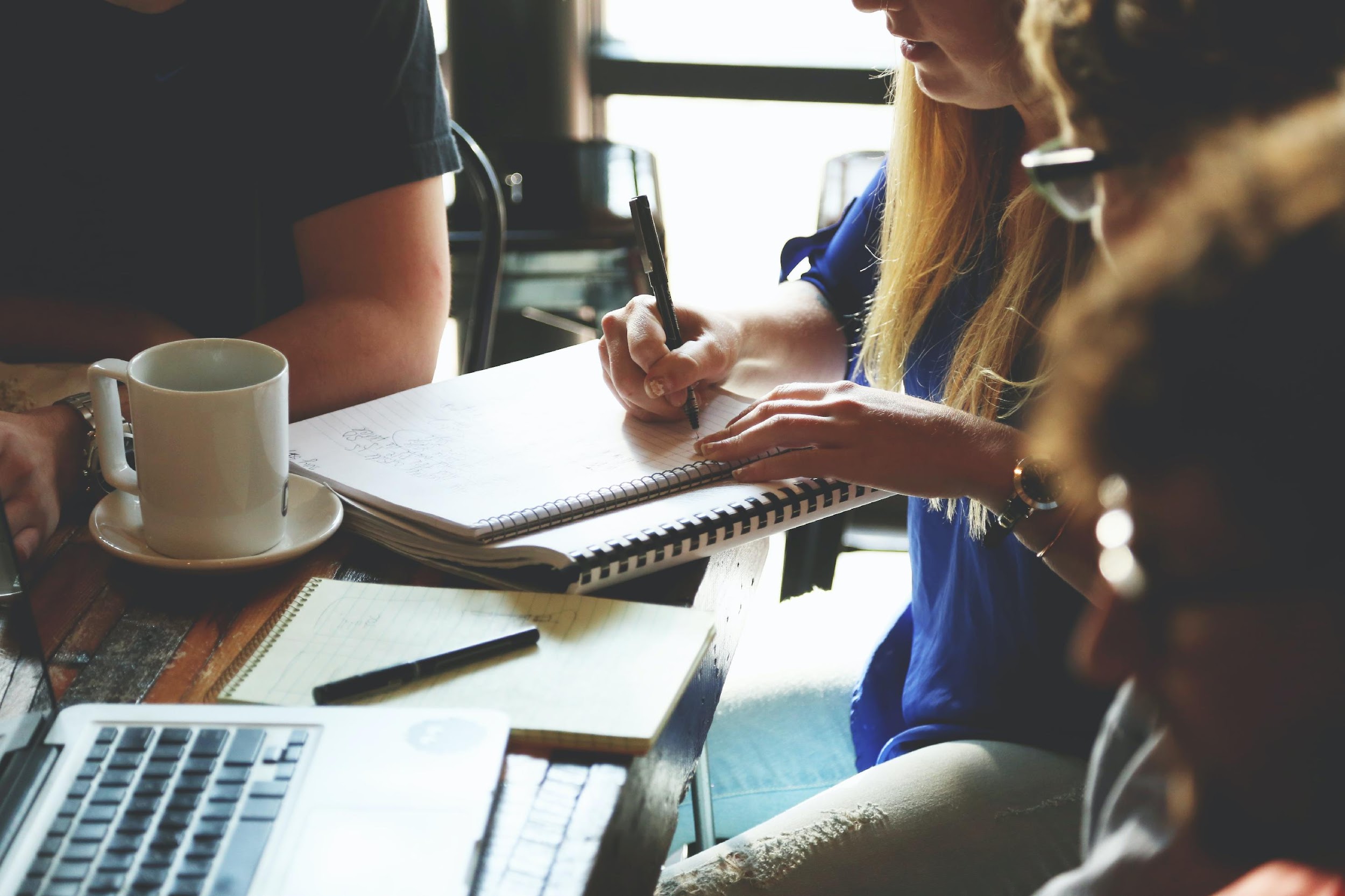 Η συνεισφέρουσα έρευνα είναι έρευνα δράσης με ιδιαίτερη έμφαση στα διάφορα ζητήματα που αφορούν τις τεχνολογίες. Δίνει έμφαση στην αξιοποίηση διαφορετικών τύπων γνώσης, είτε θεωρητικής είτε πρακτικής είτε βιωμένης γνώσης. Σημαίνει ότι μια ομάδα συνεισφέρουσας έρευνας θα αποτελείται πάντα από ερευνητές, επαγγελματίες και κατοίκους, οι οποίοι συμβάλλουν στην ερευνητική διαδικασία επί ίσοις όροις.
Ο στόχος της συνεισφέρουσας έρευνας είναι να καταλήξει σε ενάρετες πρακτικές ψηφιακών τεχνολογιών, οι οποίες οδηγούν στην ανάπτυξη των γνώσεων των συμμετεχόντων αντί να τις υποβαθμίζουν. Η διαδικασία της συνεισφέρουσας έρευνας θεωρείται από μόνη της ένα από τα «αποτελέσματα», καθώς διεγείρει τους ανθρώπους για το εν λόγω ζήτημα με τρόπο που τους επιτρέπει να αναλαμβάνουν ουσιαστικές ενέργειες. Μουσικά ταξίδια γονέα-παιδιού: Στο πρόγραμμα Explora'Son, το Ricochet Sonore προσφέρει μουσικά ταξίδια γονέα-παιδιού που ενσωματώνουν στοιχεία αφήγησης, καθηλωτικά ηχητικά τοπία και οπτικές εικόνες. Οι οικογένειες συμμετέχουν σε συνεδρίες όπου μαθαίνουν για διαφορετικούς πολιτισμούς και μουσικές παραδόσεις, συμμετέχοντας σε δραστηριότητες όπως η ακρόαση, η εξήγηση, το τραγούδι και ο χορός.
Η έρευνα δράσης και η έρευνα συνεισφοράς είναι δύο ξεχωριστές προσεγγίσεις στην έρευνα που διαφέρουν ως προς τους στόχους, τις μεθόδους και τους γενικούς σκοπούς τους. Η έρευνα δράσης ασχολείται κυρίως με την πρακτική επίλυση προβλημάτων σε πραγματικές συνθήκες μέσω της συνεργασίας με επαγγελματίες, ενώ η συνεισφέρουσα έρευνα στοχεύει να συμβάλει στη θεωρητική κατανόηση ενός συγκεκριμένου κλάδου ή πεδίου.
Μελέτη περίπτωσης 1: Βελτιώσεις στη νεογνική φροντίδα
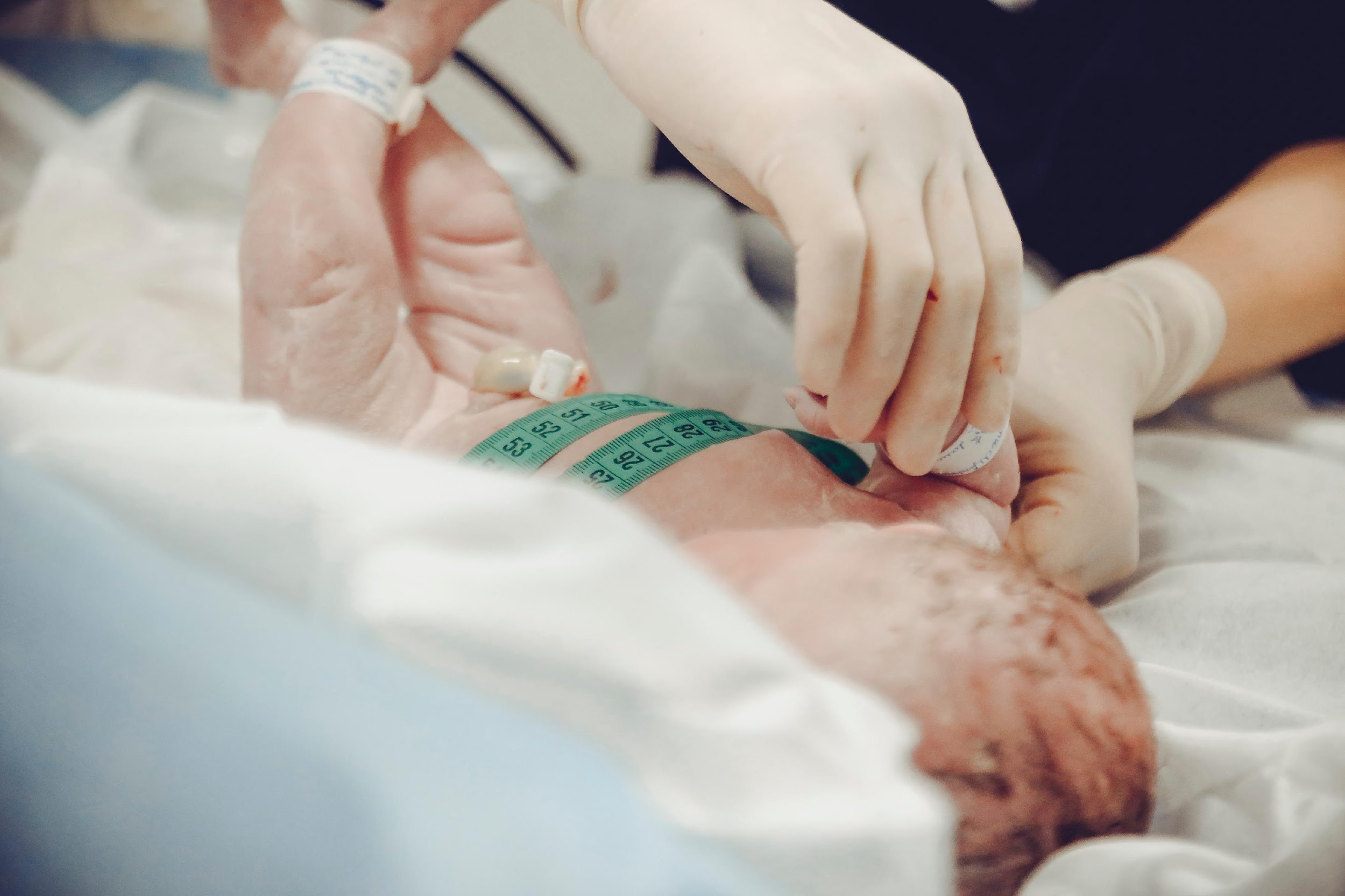 Η έρευνα δράσης επικεντρώθηκε στην εφαρμογή του Συν-σχεδιασμού με βάση την εμπειρία (EBCD) για τη βελτίωση των διαδικασιών φροντίδας νεογνών. Το EBCD περιλάμβανε συνεργασία μεταξύ επαγγελματιών υγείας και ασθενών για τη βελτίωση της φροντίδας μέσω της αποτύπωσης εμπειριών, της κατανόησής τους, της βελτίωσης και της μέτρησης των αποτελεσμάτων. Στόχος του ήταν να αντιμετωπίσει προβλήματα υγειονομικής περίθαλψης ποικίλης πολυπλοκότητας, ταξινομημένα ως απλά, περίπλοκα και σύνθετα σύμφωνα με τους Glouberman και Zimmerman. Το έργο τόνισε ότι η συμμετοχή των ασθενών ως «ντετέκτιβ ποιότητας» αποκάλυψε απαρατήρητες προβληματικές περιοχές, οδηγώντας σε σημαντικές βελτιώσεις σε απλά ζητήματα και τονίζοντας τη σημασία της συμμετοχής των ασθενών στην αντιμετώπιση σύνθετων προκλήσεων.
      Η έρευνα αποκάλυψε διαφορές μεταξύ των εμπειριών του προσωπικού και των ασθενών, προβάλλοντας τις μοναδικές γνώσεις των ασθενών. Οι συλλογικές προσπάθειες οδήγησαν σε βελτιώσεις στην επικοινωνία, τις συμβουλές θηλασμού και τη συνεργασία με το προσωπικό της πρωτοβάθμιας φροντίδας υγείας. Η προσέγγιση EBCD διευκόλυνε τη μάθηση τόσο για τους επαγγελματίες υγείας όσο και για τους ασθενείς, ενισχύοντας την κατανόηση της διαδικασίας και τη συνεργασία. Η κατηγοριοποίηση προβλημάτων βοήθησε στοχευμένες παρεμβάσεις. Συνοπτικά, η προσέγγιση με επίκεντρο τον ασθενή του EBCD έδειξε την αποτελεσματικότητά του στην αντιμετώπιση ποικίλων θεμάτων υγειονομικής περίθαλψης, την προώθηση της συνεργασίας και τη βελτίωση της συνολικής ποιότητας φροντίδας.

Gustavsson, SMK (2014). Βελτιώσεις στη νεογνική φροντίδα. χρησιμοποιώντας συν-σχεδιασμό που βασίζεται στην εμπειρία. International Journal of Health Care Quality Assurance , 27 (5), 427–438. https://doi.org/10.1108/IJHCQA-02-2013-0016
1° Δραστηριότητα: Προσδιορισμός της Κρίσιμης Ομάδας Αναφοράς
Ο στόχος αυτής της άσκησης είναι να βοηθήσει τους επαγγελματίες υγείας να εντοπίσουν και να χαρτογραφήσουν τα σχετικά ενδιαφερόμενα μέρη που θα πρέπει να συμμετέχουν στη διαδικασία έρευνας δράσης σχετικά με το θέμα της υπερέκθεσης σε οθόνες μικρών παιδιών. Θα μάθουν πώς να εμπλέκουν ένα ποικίλο σύνολο γνώσεων και εμπειρογνωμοσύνης για την ολοκληρωμένη αντιμετώπιση του ζητήματος.
Υλικά που χρειάζονται: Χαρτί flipchart, μαρκαδόροι, αυτοκόλλητες σημειώσεις, στυλό
       Οδηγίες
Ξεκινήστε εξηγώντας την έννοια της κριτικής ομάδας αναφοράς και τη σημασία της στην έρευνα δράσης.
Δώστε στους συμμετέχοντες χαρτί flipchart, μαρκαδόρους, αυτοκόλλητες σημειώσεις και στυλό.
Ζητήστε από τους συμμετέχοντες να κάνουν ατομικά καταιγισμό ιδεών και να καταγράψουν πιθανούς ενδιαφερόμενους που θα μπορούσαν να συνεισφέρουν πολύτιμες γνώσεις στην έρευνα σχετικά με την υπερβολική έκθεση σε οθόνες σε μικρά παιδιά.
Μετά τον καταιγισμό ιδεών, ζητήστε από κάθε συμμετέχοντα να μοιραστεί τις ιδέες του και να τοποθετήσει τις αυτοκόλλητες σημειώσεις του σε έναν κεντρικό πίνακα ή τοίχο.
Ως ομάδα, συζητήστε και κατηγοριοποιήστε τα ενδιαφερόμενα μέρη σε διαφορετικούς τομείς εξειδίκευσης ή γνώσης.
Διευκολύνετε μια συζήτηση σχετικά με τον τρόπο προσέγγισης και επικοινωνίας με αυτούς τους ενδιαφερόμενους, λαμβάνοντας υπόψη πιθανές κοινές συνδέσεις που θα μπορούσαν να βοηθήσουν στη διευκόλυνση των συναντήσεων.
Ενθαρρύνετε τους συμμετέχοντες να εξετάσουν τις διάφορες προοπτικές που μπορεί να φέρουν αυτοί οι ενδιαφερόμενοι στην ερευνητική διαδικασία και πώς η εμπλοκή τους θα μπορούσε να συμβάλει στην ολιστική κατανόηση του ζητήματος. Προσδιορίστε τουλάχιστον ένα είδος συνόλου γνώσεων ή δεξιοτήτων ειδικά για καθένα από τα ενδιαφερόμενα μέρη.
2° Δραστηριότητα: Καθορισμός Ερευνητικής Θέσης και Θέσης
Ο στόχος αυτής της δραστηριότητας είναι να καθοδηγήσει τους συμμετέχοντες στον προβληματισμό σχετικά με τη θέση και τη στάση τους ως ερευνητές για να εξασφαλίσουν μια σεβαστή και μη απειλητική δέσμευση με τις κοινότητες με τις οποίες σκοπεύουν να συνεργαστούν.

Υλικά που χρειάζονται: Πίνακας, μαρκαδόροι, προβολέας (για διαδικτυακές συνεδρίες)
       Οδηγίες
Εισαγάγετε τη σημασία της αυτογνωσίας ως ερευνητές και εξηγήστε τους όρους «ατζέντα», «στάση» και «θέση» στο πλαίσιο της έρευνας δράσης.
Διευκολύνετε μια ομαδική συζήτηση όπου οι συμμετέχοντες αναλογίζονται τους στόχους τους (ατζέντα) για τη διεξαγωγή της έρευνας, τον τρόπο παρουσίασης (στάση) και τη σχέση τους με τις υπάρχουσες κοινότητες με τις οποίες σχεδιάζουν να συνεργαστούν (θέση).
Ενθαρρύνετε τους συμμετέχοντες να σημειώνουν τις σκέψεις τους σε έναν πίνακα ή σε ένα κοινόχρηστο διαδικτυακό έγγραφο.
Διευκολύνετε μια συζήτηση σχετικά με τις προκλήσεις και τα οφέλη από τη διατήρηση μιας ισορροπημένης θέσης και στάσης σεβασμού. Αφήστε κάθε συμμετέχοντα να παρουσιάσει ποια θεωρεί ότι είναι η κύρια πρόκληση στη δέσμευσή του με τις κοινότητες: πού είναι πιθανό να διαφέρει η εμπειρία και η προοπτική του από τους τοπικούς εταίρους; Πώς αντιδρούν στην άνιση σχέση ισχύος που είναι πιθανό να προκύψει όταν ένας ερευνητής πάει «στο έδαφος»; Πώς αυτές οι ιδέες θα επηρεάσουν τον τρόπο με τον οποίο παρουσιάζονται και προσεγγίζουν τους ανθρώπους; Αφήστε τους άλλους συμμετέχοντες να σχολιάσουν τις στρατηγικές που προκλήθηκαν. Υπάρχουν κάποια «τυφλά σημεία» που έχει παραβλέψει ο συμμετέχων;
Με βάση τις ομαδικές συζητήσεις, αφήστε τους συμμετέχοντες να βελτιώσουν την ατζέντα, τη στάση και τη θέση τους στο κοινό έγγραφο.
3° Δραστηριότητα: Αντιμετώπιση Τοπικών Προκλήσεων και Πλεονεκτημάτων
Αυτή η δραστηριότητα βοηθά τους συμμετέχοντες να εξετάσουν τις μοναδικές προκλήσεις και τα πλεονεκτήματα που θέτει η τοπική επικράτεια στη διαδικασία της έρευνας δράσης. Θα σκεφτούν τρόπους αντιμετώπισης των προκλήσεων και θα αξιοποιήσουν πλεονεκτήματα σε συνδυασμό με τη συμμετοχή των ενδιαφερομένων και τη δική τους ερευνητική θέση.
Υλικά που χρειάζονται: Χαρτί flipchart, μαρκαδόροι, αυτοκόλλητες σημειώσεις, στυλό

Ενθαρρύνετε τους συμμετέχοντες να συζητήσουν τις συγκεκριμένες προκλήσεις που αναμένουν να αντιμετωπίσουν κατά τη διαδικασία έρευνας δράσης στην περιοχή τους. Πώς μπορεί η κοινωνικοοικονομική και πολιτιστική θέση του εμπλεκόμενου πληθυσμού να επηρεάσει την ερευνητική διαδικασία;
Διευκολύνετε μια συνεδρία καταιγισμού ιδεών στο χαρτί του flipchart για να καταγράψετε αυτές τις προκλήσεις.
Αφού εντοπίσετε τις προκλήσεις, καθοδηγήστε την ομάδα σε μια συζήτηση σχετικά με πιθανές στρατηγικές για να ξεπεραστούν ή να μετριαστούν αυτές οι προκλήσεις.
Στρέψτε την εστίαση στα πλεονεκτήματα που μπορεί να προσφέρει το τοπικό πλαίσιο για την υποστήριξη της διαδικασίας έρευνας δράσης. Τι είδους γνώσεις και δραστηριότητες ελπίζετε να αξιοποιήσετε μέσω της εργασίας σας;
Ομοίως, στρατηγικές καταιγισμού ιδεών για την αποτελεσματική αξιοποίηση αυτών των πλεονεκτημάτων.
Ενθαρρύνετε τους συμμετέχοντες να επαναξιολογήσουν τους ενδιαφερόμενους φορείς που είχαν εντοπίσει νωρίτερα και να εξετάσουν πώς μπορούν να ευθυγραμμίσουν τη θέση και τη θέση τους στην έρευνα με τις τοπικές προκλήσεις και πλεονεκτήματα.
Συμβουλές και συμβουλές για επαγγελματίες
Είναι σημαντικό ο εκπαιδευτής να έχει κάποια γνώση των αρχών και της διαδικασίας της Έρευνας Δράσης για να μπορεί να καθοδηγεί τους επαγγελματίες κατά τη διάρκεια των ασκήσεων.
01
02
Συνιστούμε να εξοικειωθούν με ένα από τα εγχειρίδια που είναι προσβάσιμα για την Έρευνα Δράσης.
Το βιβλίο Action Research Third Editio n του Ernest Stringer έχει γραφτεί με γνώμονα ένα μη εξειδικευμένο κοινό, πράγμα που σημαίνει ότι είναι προσβάσιμο ακόμη και για εκείνους που δεν έχουν προηγούμενη εμπειρία εργασίας ή με μεθόδους συμμετοχικής έρευνας.
03
04
Επιτρέψτε στους συμμετέχοντες να διαμορφώσουν τις δικές τους στρατηγικές σχετικά με τη θέση τους πριν επεξεργαστούν τις διάφορες ανησυχίες που πρέπει να λάβετε υπόψη κατά την επαφή με τις κοινότητες.
Είναι ένας αποτελεσματικός τρόπος ανάδειξης και συλλογικής αποδόμησης ορισμένων από τα λάθη που θα μπορούσαν να γίνουν κατά την αρχική επαφή με μελλοντικούς συνεργάτες.
05
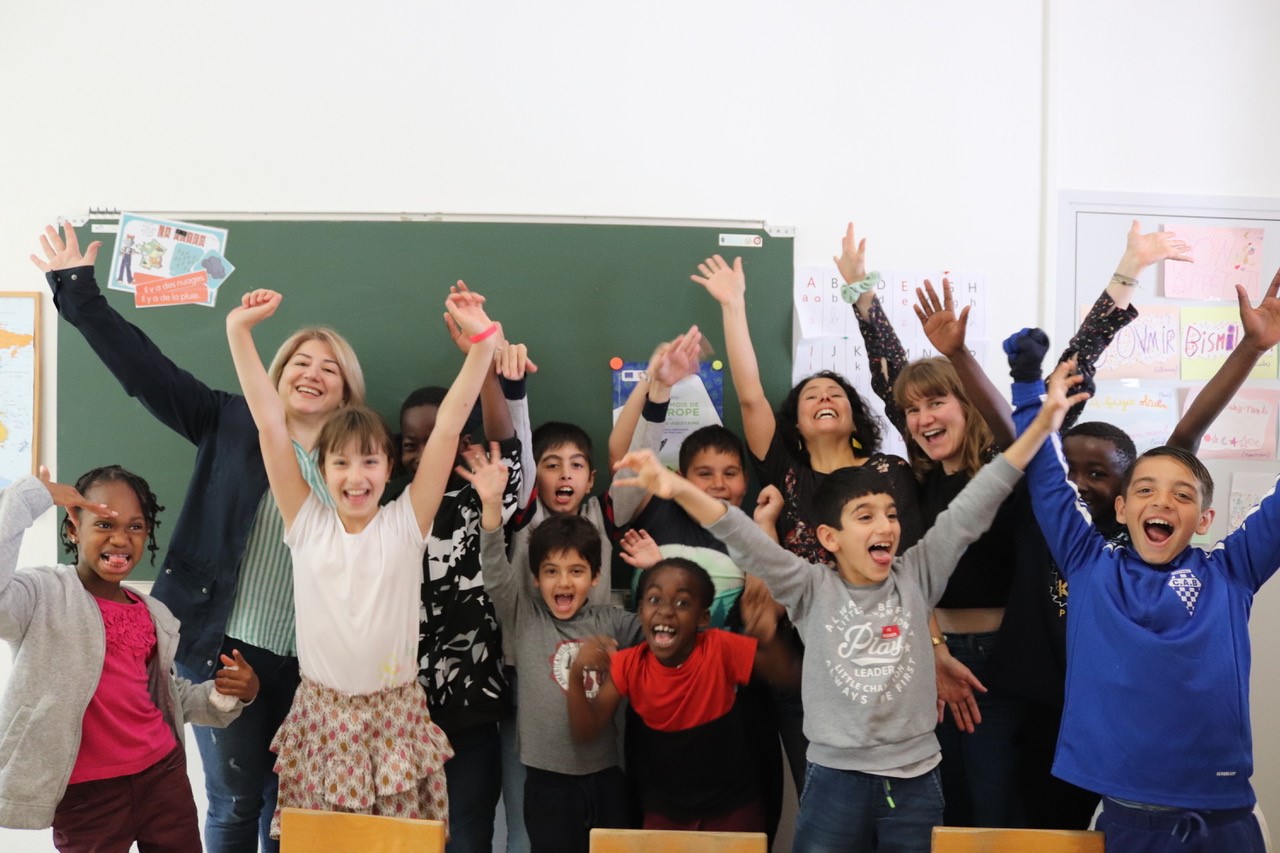 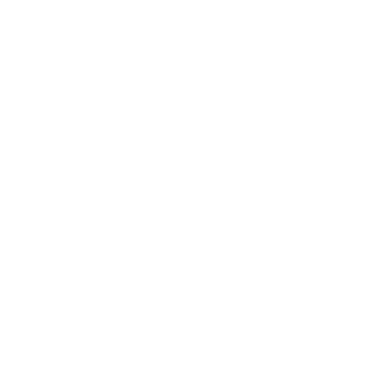 Τέλος ενότητας
Σας ευχαριστούμε που διαβάσατε αυτήν την ενότητα και ελπίζουμε να σας άρεσε και να μάθατε χρήσιμες πληροφορίες. Αυτή η ενότητα είναι μέρος του Surviving Digital Training Course, μπορείτε να βρείτε τις υπόλοιπες ενότητες στον ιστότοπό μας. Φροντίστε να ενημερώνεστε για το έργο ακολουθώντας μας στα κανάλια μας στα μέσα κοινωνικής δικτύωσης!
www.survivingdigital.eu